Language Paper 1the Writer’s Craft
LO: An introduction on how a writer structures a piece of writing to engage a reader.
ST: I can apply my learning to an exam style question.
Let’s feedback on the extract from Man from the South. Highlight the variety of sentence structures and annotate around them. What is the writer trying to achieve?
No one else said anything. The boy kept his eyes on the lighter. The little man held the chopper up in the air and he too was watching the lighter.
‘Three!’
‘Four!’
Five!’
‘Six!’
‘Seven!’ Obviously it was one of those lighters that worked. The flint gave a big spark and the wick was the right length.
     I watched the thumb snapping the top down on the flame. Then a pause. Then the thumb raising the top once more. This was an all-thumb operation. The thumb did everything. I took a breath, ready to say eight. The thumb flicked the wheel. The flint sparked. The little flame appeared.
‘Eight!’ I said, and as I said it the door opened. We all turned and we saw a woman standing in the doorway, a small, black-haired woman, rather old, who stood there for about two seconds then  rushed forward, shouting, ‘Carlos! Carlos!’ She grabbed his wrist, took the chopper from him, threw it on the bed, took hold of the little man by the lapels of his white suit and began shaking him very vigorously, talking to him fast and loud and fiercely all the time in some Spanish-sounding language. She shook him so fast you couldn’t see him anymore. He became a faint, misty, quickly moving outline, like the spokes of a turning wheel.
Starter: Read the next extract and decide what the narrative viewpoint is.
‘But a man has been murd_’
‘A formal investigation,’ Kohler said, his voice firm, ‘will take place.
However, it will most certainly involve a search of Vetra’s lab, a space he and his daughter hold most private. Therefore, it will wait until Ms Vetra’s has arrived. I feel I owe her at least that modicum of discretion.’
Kohler turned the key.
As the door swung open, a blast of icy air hissed into the hall and hit Langdon in the face. He fell back in bewilderment. He was gazing across the threshold of an alien world. The flat before him was immersed in a thick, white fog. The mist swirled in smoky vortexes around furniture and shrouded the room in opaque haze.
‘What the…?’ Langdon stammered.
‘Freon cooling system,’ Kohler replied. ‘I chilled the flat to preserve the body.’
Langdon buttoned his tweed jacket against the cold. I’m in Oz, he thought. And I forgot my magic slippers.
Angels and Demons         Dan Brown
Read the next extract and decide what the narrative viewpoint is.
Mr. Sherlock Holmes, who was usually very late in the mornings save upon those not infrequent occasions when he was up all night, was seated at his breakfast table. I stood upon the hearth-rug and picked up the stick which our visitor had left behind him the night before. It was a fine, thick piece of wood, bulbous-headed, of the sort which is known as a “Penang lawyer.” Just under the head was a broad silver band nearly an inch across. “To James Mortimer, M.R.C.S, from his friends of the C.C.H.,” was engraved upon it, with the date “1884.” It was just such a stick as the old-fashioned family practitioner used to carry – dignified, solid, and reassuring.
“Well, Watson, what do you make of it?”
Holmes was sitting with his back to me, and I had given him no sign of my occupation.
“How did you know what I was doing? I believe you have eyes in the back of your head.”
“I have, at least, a well-polished, silver-plated coffee-pot in front of me.” said he. “But, tell me, Watson, what do you make of our visitor’s stick? Since we have been so unfortunate as to miss him and have no notion of his errand, this accidental souvenir becomes of importance. Let me hear you reconstruct the man by an examination of it.”
“I think,” said I, following as far as I could the methods of my companion, “that Dr. Mortimer is a successful, elderly medical man, well-esteemed since those who know him give him this mark of their appreciation.”
The Hound of the Baskervilles       Sir Arthur Conan Doyle
Read the next extract and decide what the narrative viewpoint is.
You are not the kind of guy who would be at a place like this at this time of the morning. But here you are, and you cannot say that the terrain is entirely unfamiliar, although the details are fuzzy. You are at a nightclub talking to a girl with a shaved head. The club is either Heartbreak or the Lizard Lounge… the night has already turned on that imperceptible pivot where two a.m. changes to six a.m. You know this moment has come and gone, but you are not willing to concede that you have crossed the line beyond which all is gratuitous damage and the palsy of unravelled nerve endings. Somewhere back there you could have cut your losses, but you rode past that moment.
Bright Lights, Big City       Jay McInerney
Narrative viewpoint
Write a definition for a first person narrative. What effect does it have on a reader?
Write a definition for  a third person narrative. What effect does it have on the reader?
Use this specific terminology when writing about 3rd person narratives: Omniscient.
[Speaker Notes: Look in Year 10 teaching structure for the first time slide 55!]
A way to look at structure: SAME, 3Ps & 5Ts - How to use this mnemonic in text analysis.
S start  Always comment on the focus at the start of the text. 
A address  Who is the writer speaking to? Direct address?
M movement A path? Journey? Character leaves etc.?
E ending How does it end? Different to the start?
P people characters? How are they written about?
P places follow the places, where are they? 
P perspective whose point of view is shown? Does it change?
T time does it change through the text?
T topic do topics change?
T talk/dialogue do characters talk? Diction/ informal/ colloquial?
T tenses does the verb tense change? Why?
T tone what is the tone attitude of the writer?
Task:
Answer the questions on narrative viewpoint on your handout .
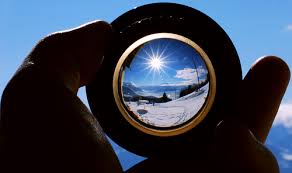 Answers:
The first person narrative is effective as a reader feels that they are in the operating theatre with the character.  Equally, this type of narrative allows the reader to hear their thoughts; it gives an intimate view of their feelings. The character describes their ordeal with vivid imagery using words such as, ‘terror’ and ‘filled my gut with ice’ these graphic phrases show how the character really feels and makes it more realistic. A reader can experience the moment with the character as they become involved with their stream of consciousness.
Reading for meaning.
Read the extract from The Time Machine.
Answer the 20 comprehension questions.
Now look at the structure of the text. Identify the SAME, 3Ps and 5Ts.
Feedback to me.
What effect has the writer tried to present/achieve /show?